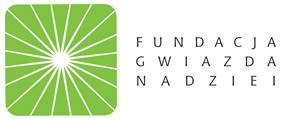 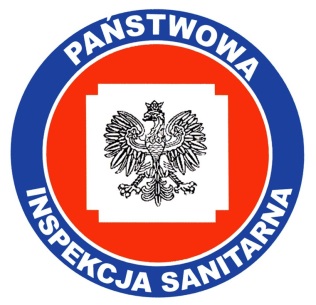 program edukacyjnydotyczący profilaktyki czerniaka
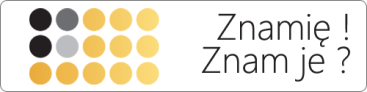 PSSE Chełm, Sekcja OZiPZ
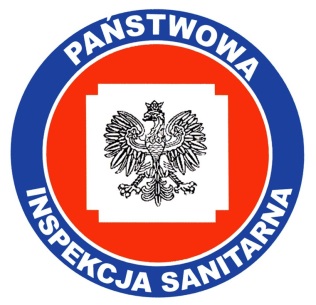 Uzasadnienie realizacji programu profilaktyki czerniaka
„ZNAMIĘ! ZNAM JE?” – FAKTY
Co roku 50 000 nowotworów złośliwych skóry, w tym ok. 3000 zachorowań na czerniaka;
Czerniak stanowi tylko 6% nowotworów skóry, ale umieralność jest b. wysoka;
 Wg. Krajowego Rejestru Nowotworów czerniaki stanowią główną przyczynę zgonów z powodu nowotworów skóry;
Wysoka zachorowalność i umieralność decydują o tym,                   że jest to problem społeczny.
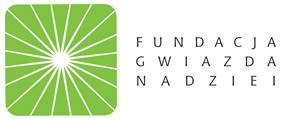 Co to jest czerniak
Czerniak to nowotwór złośliwy skóry. Wywodzi się z melanocytów – komórek pigmentowych wytwarzających barwnik zwany melaniną, który sprawia, że skóra ciemnieje w kontakcie z promieniowaniem ultrafioletowym.




Cechy charakterystyczne dla czerniaka:

bardzo agresywny wzrost;
wczesne i liczne przerzuty;
rozrasta się na powierzchni skóry i wrasta w jej głąb;
gdy przechodzi barierę skóry dostaje się do naczyń krwionośnych i całego organizmu;
Czasem wystarczy 3 miesiące aby zaatakował cały organizm.
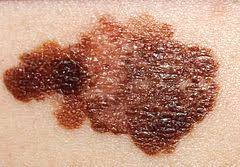 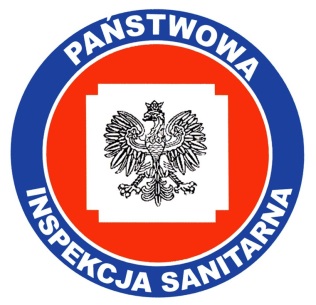 Uzasadnienie realizacji programu
„ZNAMIĘ! ZNAM JE?” - FAKTY
W ciągu ostatnich 20 lat wzrost zachorowań na czerniaka                          o ok. 300 % (2500 – 3000 zachorowań rocznie),

Wcześnie wykryty czerniak jest  uleczalny!

 40 % osób umiera, ponieważ zbyt późno trafia do lekarza;
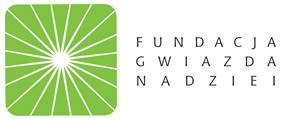 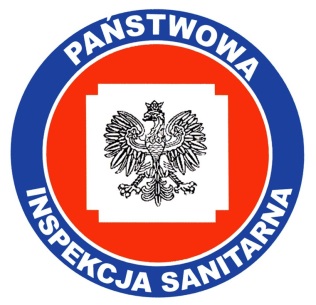 Potrzeba  realizacji programu 
„ZNAMIĘ! ZNAM JE?”
Przyczyny wysokiej zachorowalności:
zmiana stylu życia;
popularność solariów i moda na opaloną skórę;
niska świadomość społeczna w zakresie czynników ryzyka czerniaka i profilaktyki.

ABY ZMIENIĆ TE ALAMUJĄCE STATYSTYKI W SZKOŁACH PONADPODSTAWOWYCH REALIZOWANY JEST PROGRAM EDUKACYJNY
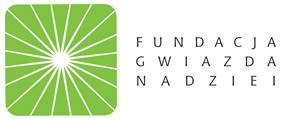 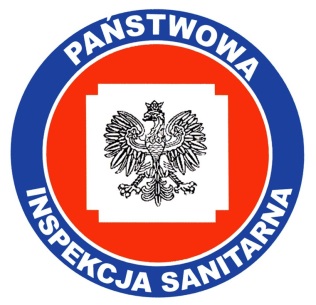 Założenia realizacji PROGRAMU 
„ZNAMIĘ! ZNAM JE?”
CEL GŁÓWNY:
Upowszechnienie wiedzy z zakresu profilaktyki czerniaka.

CELE SZCZEGÓŁOWE:
przekazanie wiedzy na temat czynników ryzyka zachorowania na czerniaka,
uświadomienie zagrożeń i zasad profilaktyki,
uświadomienie potrzeby właściwych postaw i zachowań.
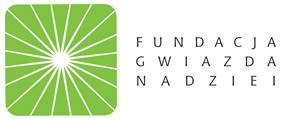 Akademia Czerniaka
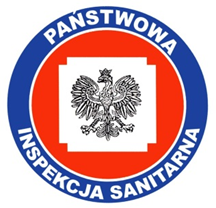 Aby zmienić alarmujące statystyki utworzono Akademię Czerniaka.
Głównym celem Akademii Czerniak jest zwiększenie świadomości społecznej w zakresie nowotworu - czerniaka. 

http://www.akademiaczerniaka.pl/akademia-czerniaka/o-akademii-czerniaka/
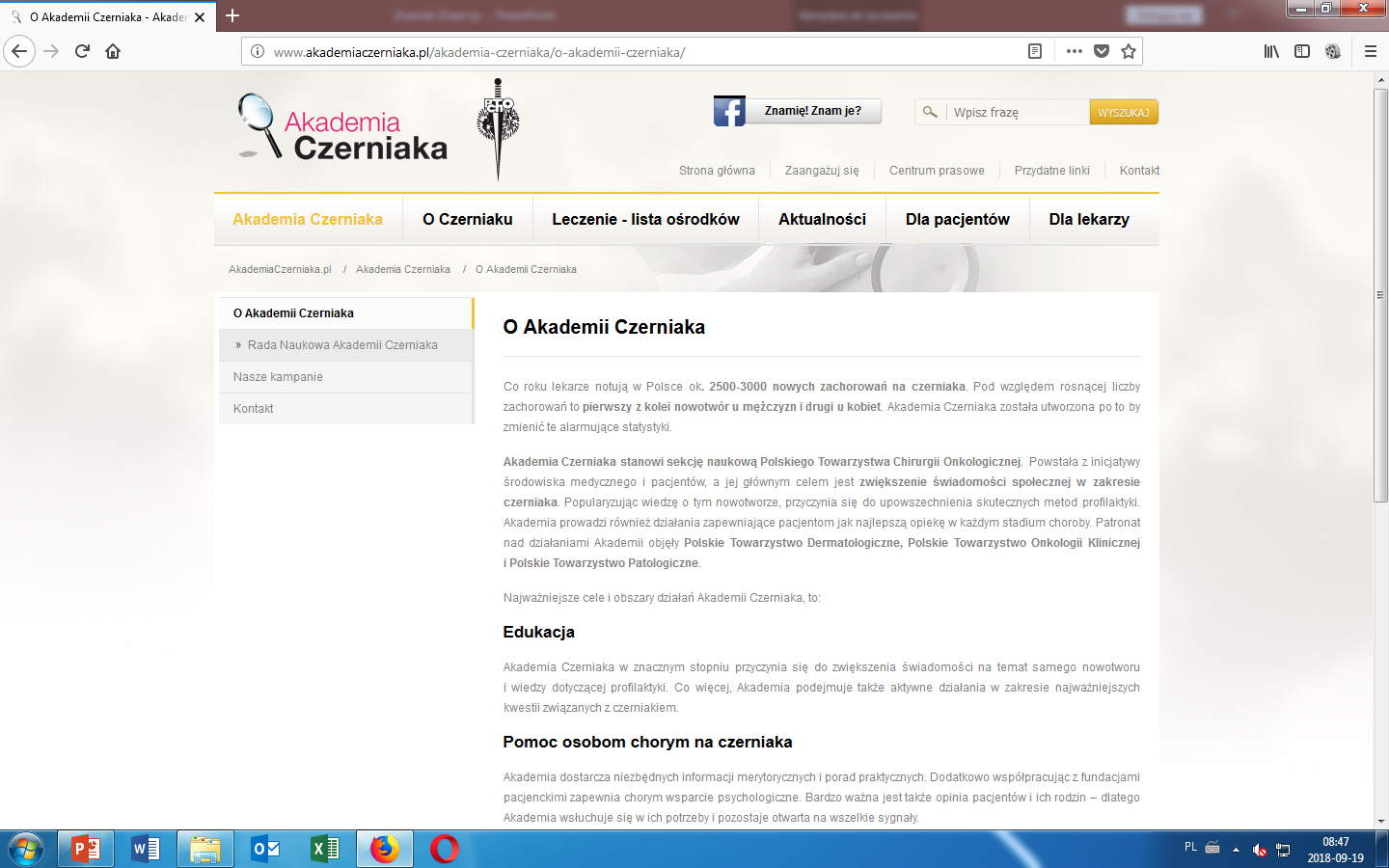 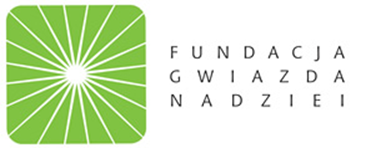 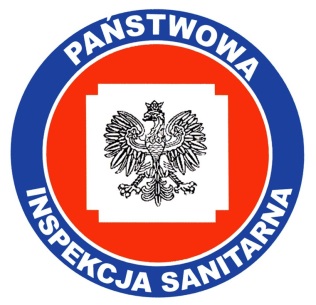 AKADEMIA CZERNIAKA - STRONA INTERNETOWA
Na stronie internetowej znajduje się film edukacyjny dla uczniów
https://www.akademiaczerniaka.pl/akademia-czerniaka/nasze-kampanie/kampania-znamie-znam-je/program-do-szkol/film-edukacyjny-dla-uczniow
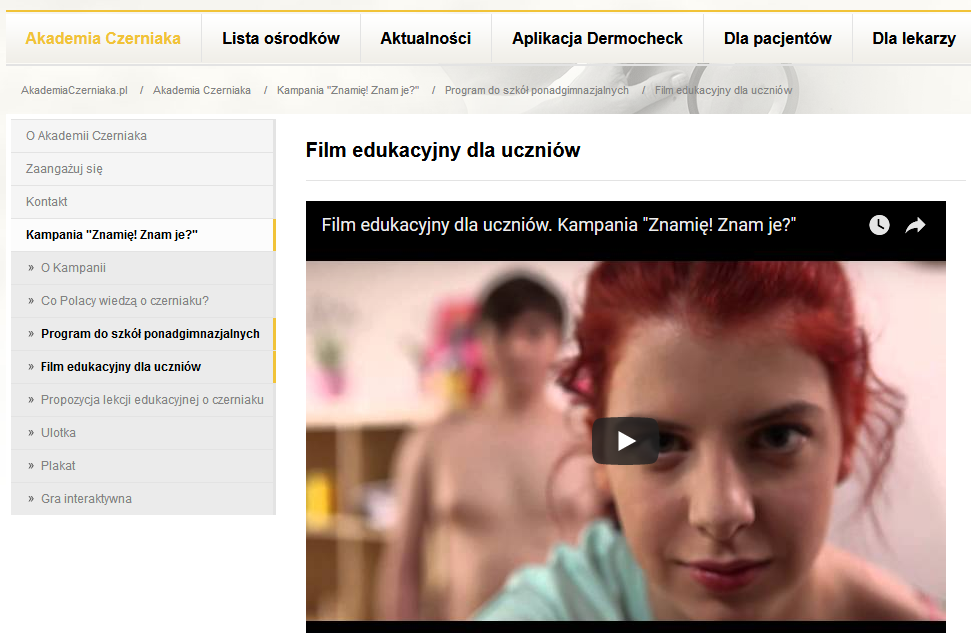 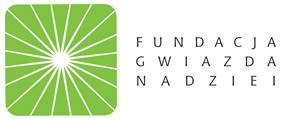 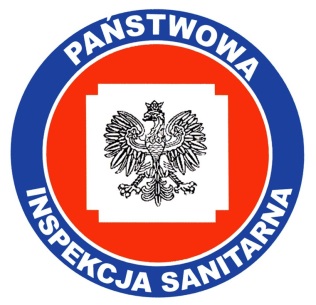 AKADEMIA CZERNIAKA – GRA INTERAKTYWNA
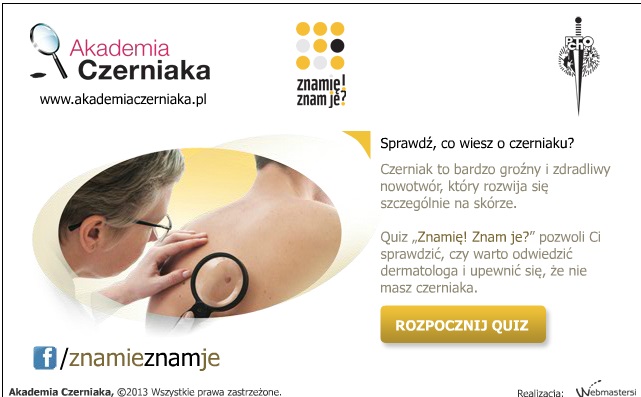 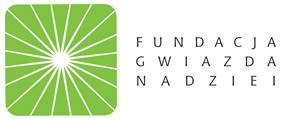 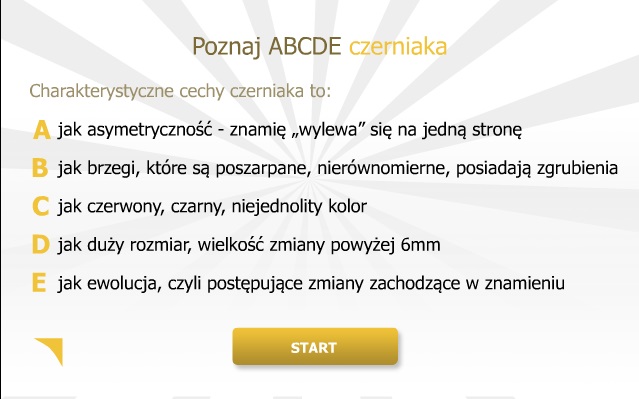 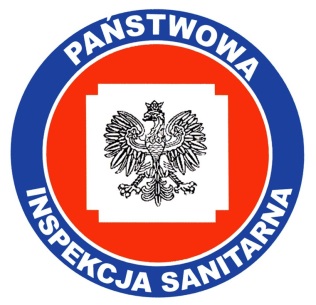 AKADEMIA CZERNIAKA
GRA 
INTERAKTYWNA
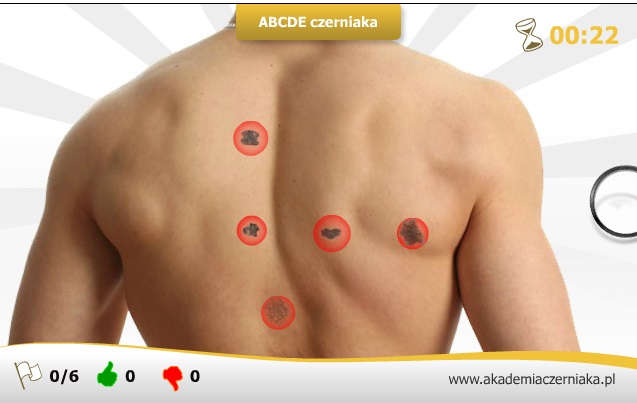 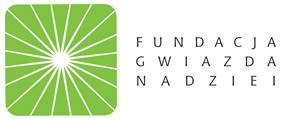